Civil Rights
NH Dept. of Education
Office of Nutrition Programs and Services
June 2022
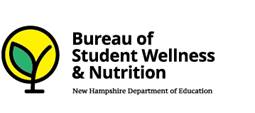 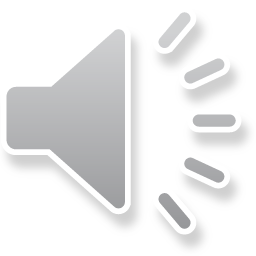 [Speaker Notes: This presentation on Food and Nutrition Services civil rights will go through the information needed to be compliant with civil rights compliance for USDA Child Nutrition Programs.]
Civil Rights
Everyone has the right to file a civil rights complaint for federal and state protected bases.  
This presentation will give you the information needed to:
	-Understand civil rights.
	-Know what to do if you are given a civil 	rights complaint.
	-Offer customer service to the 	complainant.
	-Understand where to go for conflict 	resolution.
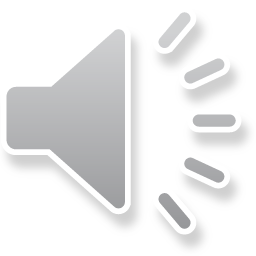 Civil Rights Program Authorities
Title VI of the Civil Rights of 1964
race, color, and national origin
Civil Rights Restoration Act of 1987 
clarifies the scope of the Civil Rights Act of 1964
Sections 504 & 508 of the Rehabilitation Act of 1973 
Section 504 of the Rehabilitation Act of 1973 & Americans w/Disabilities Act (ADA) of 1990 and ADA Amendments Act of 2008 
disability
Title IX of the Education Amendments of 1972 
sex
Age Discrimination Act of 1975
age
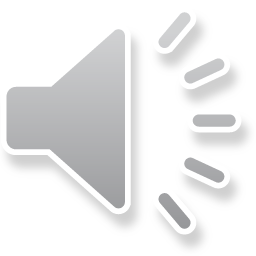 3
Civil Rights and Program Authorities
Richard B. Russell National School Lunch Act of 1946

Child Nutrition Act of 1966
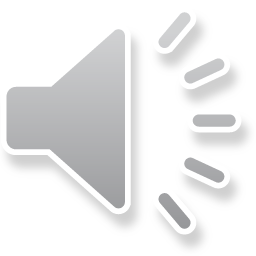 Civil Rights Program Authorities
7 CFR Parts 15, 15a & 15b
7 CFR Part 210 (NSLP)
7 CFR Part 215 (SMP)
7 CFR Part 220 (SBP)
7 CFR Part 225 (SFSP)
7 CFR Part 226 (CACFP)
7 CFR Part 245 (NSLP / SMP / SBP) [Eligibility]
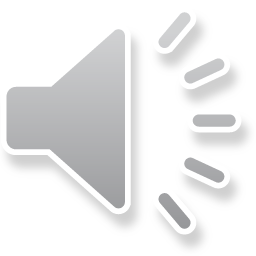 5
CR Program Authorities
28 CFR Part 42:  Nondiscrimination in Federally Assisted Programs
FNS Instruction 113-1 Appendix B (NSLP, SMP, SBP, SFSP, CACFP)
Executive Order 13166 - addresses/improves access requirements for persons with Limited English Proficiency (LEP)
7 CFR Part 16, “Equal Opportunity for Religious Organizations” – allows religiously affiliated organizations to compete equally for USDA assistance
USDA Departmental Regulation 4330-002 – prohibits discrimination in programs and activities receiving Federal financial assistance from USDA
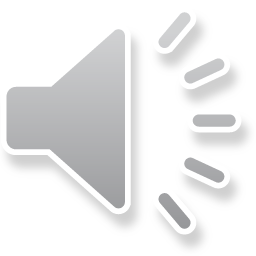 6
Equal Opportunity for Religious Organizations (Regulation)
7 CFR Part 16:

 This regulation ensures a religious organization is eligible, on the same basis as any other eligible private organization, to access and participate in USDA assistance programs.
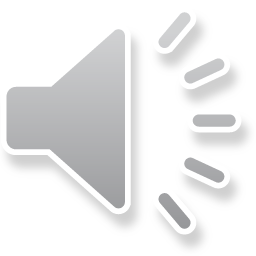 7
What is discrimination?
“Different treatment which makes a distinction of one person or a group of persons from 
others; either intentionally, by neglect, or 
by the actions or lack of actions...”
  
For FNS programs discussed today, complaints are based on one or more of the six Federally protected bases:
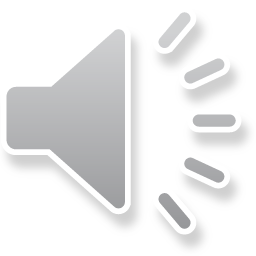 8
Federally Protected CR Bases
Race,
Color,
National Origin,
Age,
Sex (including gender identity and sexual orientation)
Disability.
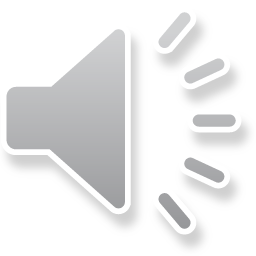 9
Additional State Protected Classes
There are additional State protected classes for you to be aware of.  These are:
Sexual Orientation
Religion
Marital Status
Familial Status
Gender Identity (just added in 2018)

Administered through the NH Commission for Human Rights – humanrights@nh.gov  Contact them for questions about and complaint submission of state protected classes as well as conflict resolution.
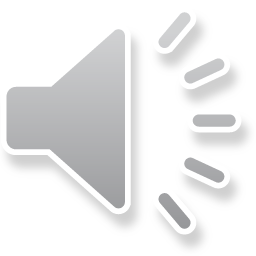 Language Interpreter	in NH
The NH Commission for Human Rights offers a language interpreter.  To access dial:
603-271-2767 (or TD ACCESS:  relay NH 1-800-735-2964), press #0 
You may also contact the Commission at:
humanrights@nh.gov and make an appointment for language interpretation.
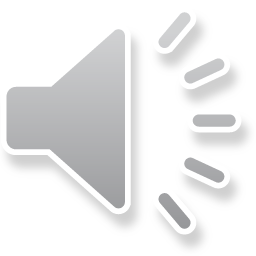 Assurances
“To qualify for Federal financial assistance, the program application must be accompanied by a written assurance that the program or facility will be operated in compliance with the CR laws and implementing nondiscrimination regulations.”

A civil rights assurance must be incorporated in all agreements between State and local agencies

A civil rights assurance must be incorporated in all agreements between State and CACFP sponsors, and CACFP sponsors and their sub recipients.

(FNS Instruction 113-1, Appendix B(D)(2) and Form FNS-74)
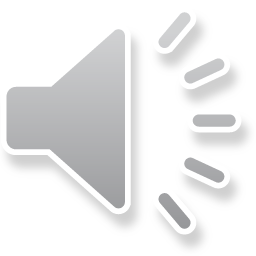 12
Assurances continued
FNS will obtain a written assurance from each State agency and will ensure that State agencies obtain assurance from local agencies
State assurance accomplished via Fed-State Agreement (Form FNS-74)

Retailer and vendor agreements must also include an assurance of nondiscrimination.
Many SFAs contract with Food Service Management Companies (FSMC) to provide food service to students. Thus, the SFA would be responsible for ensuring that their FSMC are in compliance with CR requirements.

This assurance is binding on the program applicant and its successors, transferees, and assignees, as long as they receive assistance or retain possession of any assistance from USDA.
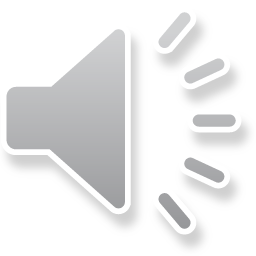 13
Public Notification
All FNS assistance programs must include a public notification system.  
The purpose of this system is to inform applicants, participants, and potentially eligible persons of:
program availability, 
program rights and responsibilities, 
the policy of nondiscrimination and 
the procedure for filing a complaint for both federal and state protected classes.  
In NH, an email notification system is utilized.
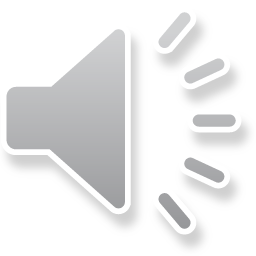 14
Elements of Public Notification
State agencies and their subrecipients must:  

Make program information available to the public upon request;  

Prominently display the “And Justice for All” poster; 

Inform potentially eligible persons, applicants, participants and grassroots organizations of programs or changes in programs;

Convey the message of equal opportunity in all photos and other graphics that are used to provide program or program-related information;

Provide appropriate information in alternative formats for persons with disabilities and in the appropriate language(s) for LEP persons.
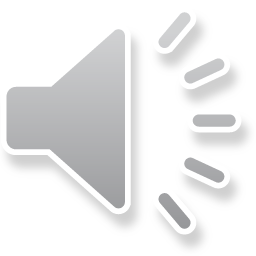 15
Nondiscrimination Statements
At the minimum, the federal nondiscrimination statement should be on:
Application Form(s)
Notification of Eligibility or Ineligibility
Expiration of Certification Notification
Discontinuance Notification
Program (Home) Web Page
Public Information
NH requires short NDS on menus
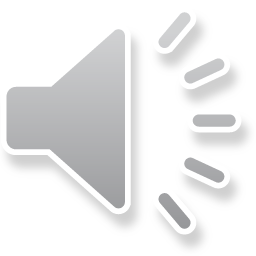 16
USDA Nondiscrimination Statement- Food and Nutrition Service
In accordance with federal civil rights law and U.S. Department of Agriculture (USDA) civil rights regulations and policies, this institution is prohibited from discriminating on the basis of race, color, national origin, sex (including gender identity and sexual orientation), disability, age, or reprisal or retaliation for prior civil rights activity.

Program information may be made available in languages other than English. Persons with disabilities who require alternative means of communication to obtain program information (e.g., Braille, large print, audiotape, American Sign Language), should contact the responsible state or local agency that administers the program or USDA’s TARGET Center at (202) 720-2600 (voice and TTY) or contact USDA through the Federal Relay Service at (800) 877-8339.

To file a program discrimination complaint, a Complainant should complete a Form AD-3027, USDA Program Discrimination Complaint Form which can be obtained online at: https://www.usda.gov/sites/default/files/documents/USDA-OASCR%20P-Complaint-Form-0508-0002-508-11-28-17Fax2Mail.pdf, from any USDA office, by calling (866) 632-9992, or by writing a letter addressed to USDA. The letter must contain the complainant’s name, address, telephone number, and a written description of the alleged discriminatory action in sufficient detail to inform the Assistant Secretary for Civil Rights (ASCR) about the nature and date of an alleged civil rights violation. The completed AD-3027 form or letter must be submitted to USDA by:
mail:U.S. Department of AgricultureOffice of the Assistant Secretary for Civil Rights1400 Independence Avenue, SWWashington, D.C. 20250-9410; or
fax:(833) 256-1665 or (202) 690-7442; or
email:program.intake@usda.gov
 
        This institution is an equal opportunity provider.
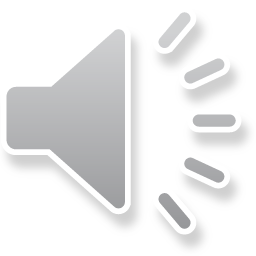 Nondiscrimination Statement (Spanish)
De conformidad con la Ley Federal de Derechos Civiles y los reglamentos y políticas de derechos civiles del Departamento de Agricultura de los EE. UU. (USDA, por sus siglas en inglés), se prohíbe que el USDA, sus agencias, oficinas, empleados e instituciones que participan o administran programas del USDA discriminen sobre la base de raza, color, nacionalidad, sexo, discapacidad, edad, o en represalia o venganza por actividades previas de derechos civiles en algún programa o actividad realizados o financiados por el USDA. 
 
Las personas con discapacidades que necesiten medios alternativos para la comunicación de la información del programa (por ejemplo, sistema Braille, letras grandes, cintas de audio, lenguaje de señas americano, etc.), deben ponerse en contacto con la agencia (estatal o local) en la que solicitaron los beneficios. Las personas sordas, con dificultades de audición o discapacidades del habla pueden comunicarse con el USDA por medio del Federal Relay Service [Servicio Federal de Retransmisión] al (800) 877-8339. Además, la información del programa se puede proporcionar en otros idiomas.
 
Para presentar una denuncia de discriminación, complete el Formulario de Denuncia de Discriminación del Programa del USDA, (AD-3027) que está disponible en línea en USDA Programa Compilan Forma Spanish  en cualquier oficina del USDA, o bien escriba una carta dirigida al USDA e incluya en la carta toda la información solicitada en el formulario. Para solicitar una copia del formulario de denuncia, llame al (866) 632-9992. Haga llegar su formulario lleno o carta al USDA por: 
 
(1)      correo: U.S. Department of Agriculture 
     Office of the Assistant Secretary for Civil Rights 
          1400 Independence Avenue, SW 
          Washington, D.C. 20250-9410; 
 
(2)      fax: (202) 690-7442; o 
 
(3)      correo electrónico: program.intake@usda.gov. 
 
Esta institución es un proveedor que ofrece igualdad de oportunidades.
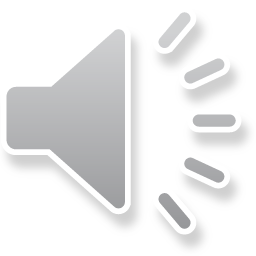 18
Nondiscrimination Statement Continued
USDA Nondiscrimination Statement (NDS) 

Short versions
This institution is an equal opportunity provider.  
Esta institución es un proveedor que ofrece igualdad de oportunidades.  (Spanish)
*Can be used in special circumstances only
Translations 
Other languages are available on the FNS Civil Rights web page
FNS Nondiscrimination Statement

State agency also has a few posters in braille version.
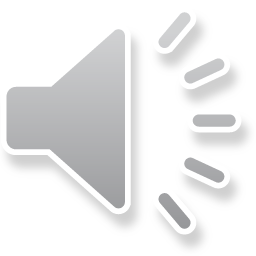 19
“And Justice For All” Poster
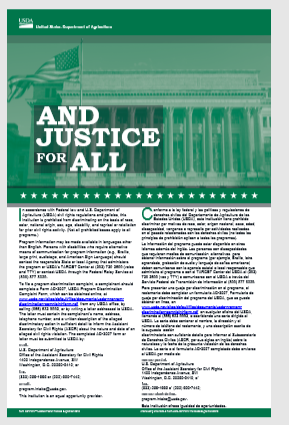 Display the poster in central prominent locations for all to view
In cafeterias, main offices, where meals are distributed

AD-475A September 2019

Poster reflects current graphic
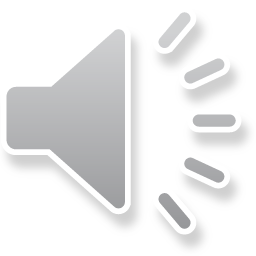 20
Race/Ethnicity Data Collection
Purpose: To determine how effectively FNS programs are reaching potentially eligible persons and beneficiaries

As a means of monitoring civil rights compliance, state agencies shall establish a system for the collection of race/ethnicity data of each person applying for and receiving benefits.

Applicants shall be assured that the information is required for and used for statistical purposes only and has no effect on eligibility criteria.

Case workers are required to collect the data at the point of application.
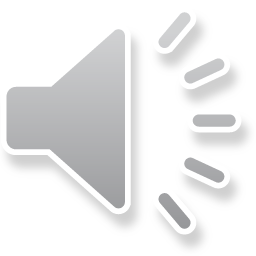 21
Race/Ethnicity Data Collection
If an applicant/parent does not consent to the self-identification method, the caseworker will, through visual observation, determine the applicant’s race or ethnicity and mark applicable category.
Children are not to be surveyed.

State and local agencies should compare their participant data with potentially eligible persons within their service areas
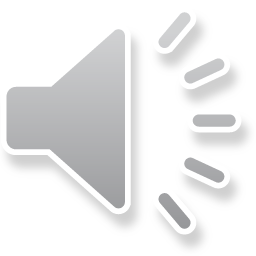 22
Race/Ethnicity Data Collection
In instances where race/ethnicity data is collected via online systems, provisions must be made for applicants/ participants to self-identify.  The ability to verify this data by some manner of signing a printout, etc., must be available.
Data must be collected/retained by the service delivery point for each program as specified in the program regulations, instructions, policies and guidelines.
Records must be maintained for 3 + current years.
Access restricted only to authorized personnel.
Complete reports and submit data, as required to FNS.
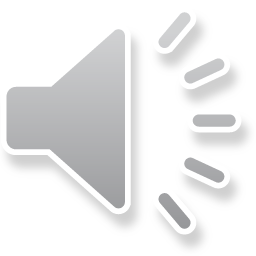 23
IMPORTANT CHANGE FOR RACE/ETHNICITY DATA
Visual observation and identification is no longer an allowable practice for program operations to use during the collection of race or ethnicity data

Collection of Race and Ethnicity Data by Visual Observation and Identification in the Child and Adult Care Food Program and Summer Food Service Program – Policy Rescission (azureedge.net)

CACFP 11-2021         SFSP 07-2021
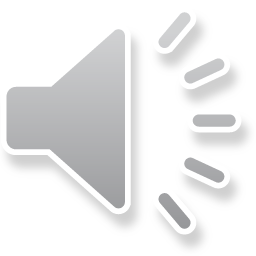 Race and Ethnicity Categories - Two Question Format
1. Ethnicity 
Hispanic or Latino
Not Hispanic or Latino

2.  Race (one or more of the following)
American Indian or Alaska Native
Asian
Black or African American
Native Hawaiian or Other Pacific Islander
White
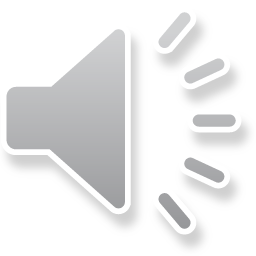 25
Complaints of DiscriminationUSDA FNS
All civil rights complaints regarding the federally protected bases shall be accepted and forwarded to the Office of the Assistant Secretary for Civil Rights.

The individual must file complaint within 180 days from act of discrimination.

Referral to USDA is currently required for complaints on the six protected bases noted earlier. 
FNS / State agency Complaint Processing MOU of 2016
Does your current agency policy/process reflect this?

Complaints (either federal or state) may be written, verbal, or anonymous;

.
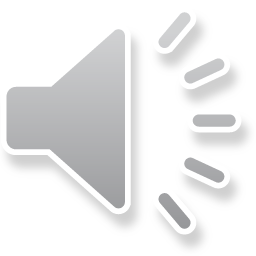 26
Complaints of DiscriminationNH FNS
Complaints regarding the state protected bases shall be accepted and forwarded to the NH Commission for Human Rights.
  
The individual must file complaint within 180 days from act of discrimination.

Referral to the NH Commission on Human Rights is required for complaints on the state protected bases noted earlier.

Complaints (either federal or state) may be written, verbal, or anonymous
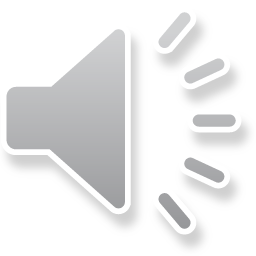 COMPLAINT FORMS AND LOGS
State or local agencies may develop their own complaint forms; but the use of such forms cannot be a prerequisite for acceptance of a complaint. 


State and local agencies must maintain a separate log for tracking and confidentiality.  State agency also sends out complaint procedure to all sponsors annually.

It is suggested that sponsors also maintain a log for tracking complaints
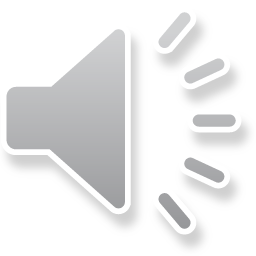 Civil Rights Complaints Form
English	

USDA Complaint Form

Spanish

USDA Program Complaint Form Spanish
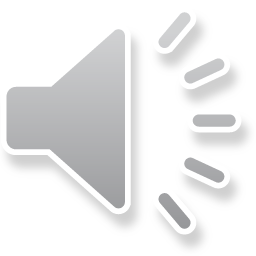 Civil Rights Compliance Areas
Assurances
Public Notification
Race/Ethnicity Data Collection
Complaints of Discrimination
Compliance Reviews
Resolution of Noncompliance
Civil Rights Training
Disability Compliance
LEP
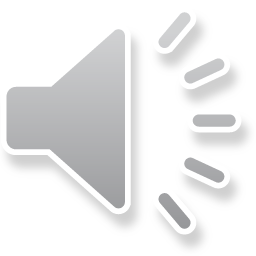 30
Compliance Reviews
To examine the activities of State agencies, Local agencies, and Sub-recipients
To determine their adherence with civil rights as well as program requirements.
FNS Civil Rights and Program staff review State agencies.
FNS staff and State agencies review local agencies. 
Local agencies review their subrecipients.
State agencies must report significant findings to the reviewed entity and to FNS.
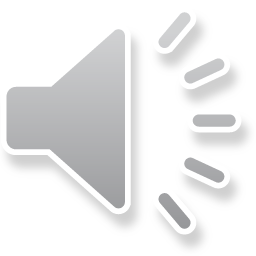 31
Compliance Review Types
There are three types of compliance reviews:

Pre-Award

Routine  (Post-Award)

Special
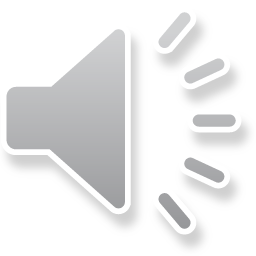 32
Pre-Award Compliance Reviews
These reviews are conducted by the State Agency and are usually done as desk reviews of information provided by applicants in their official application to operate a FNS Federally-assisted program.

No Federal funds shall be made available to a State or an institution until a Pre-Award Compliance  Review has been conducted and the applicant has been determined to be in compliance with Title VI.
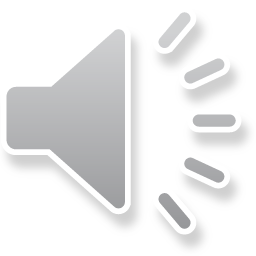 33
Routine (Post-Award)Compliance Reviews
Routine CR Compliance Reviews are a component of the FNS Management Review process. 
Conducted jointly or independently by the CR staff 
Examine the activities of State and local agencies / subrecipients to determine that FNS-funded programs are being administered in accordance with civil rights requirements.  
The office performing the review must advise the reviewed entity, in writing, of the review findings and recommendations.
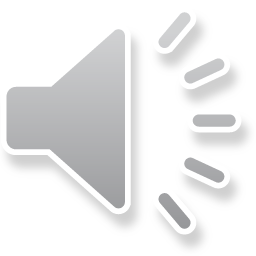 34
Routine (Post-Award) Reviews
Scope of State agency or FNS reviews of local agencies includes the following eight areas:

eligible persons and households have an equal opportunity to participate;
case records are coded by race or ethnic origin;
offices are displaying the “And Justice for All” poster in a prominent location;
nondiscrimination statement; statement to be included in program materials such as application, notices brochures.
availability of program information to eligible persons, program applicants and participants;
race and ethnicity data collection, and maintenance for 3 years;
complaint processing; and
training.
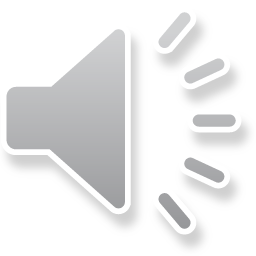 35
Special Compliance Review
A Special Compliance Review may be conducted by the USDA Office of the Assistant Secretary for Civil Rights Division staff and/or FNS when there are significant Civil Rights concerns which have a direct impact on the delivery of FNS program services and/or benefits. 

Statistical data indicates that a particular minority group is not participating in or benefiting from the Program to an extent indicated by the population potentially eligible to participate in or benefit from the Program.
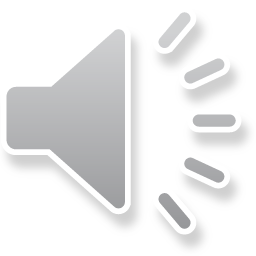 36
Special Compliance Reviews
May be scheduled or unscheduled;

To follow-up on previous findings of noncompliance;

To investigate reports of noncompliance by other agencies, media, or grassroots organizations;

May be specific to an incident or policy;

History of statistical underrepresentation of particular group(s); 

Pattern of complaints of discrimination.
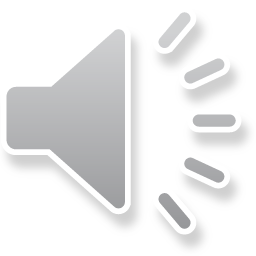 37
Resolution of Noncompliance
“Noncompliance”: A factual finding that any civil rights requirement, as provided by law, regulation, policy, instruction, or guidelines, is not being adhered to by a State agency, local agency, or other subrecipient.

Steps must be taken immediately to obtain voluntary  compliance.

Effective date of the finding of noncompliance is the date of notice to the State agency, local agency, or other subrecipient.
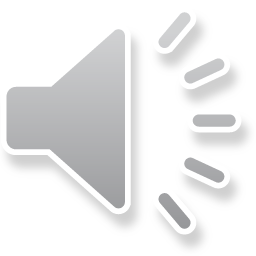 38
Voluntary Resolution Agreement
A Voluntary Resolution Agreement (VRA) is an agreement that recipient(s) are willfully consenting to undertake remedial actions to address identified Civil Rights concerns or in violation with applicable Civil Rights laws and/or regulations. 

The VRA may be between multiple parties such as the officials in authority to regulate civil rights laws (Food and Nutrition Service, Civil Rights Division, (FNS CRD)), recipient or sub-recipient (State agency or school), and program participant (Complainant). 

Voluntary Resolution Agreements may be used to closeout a Civil Rights Review at the discretion of FNS CRD in lieu of issuing a written Civil Rights Review report with findings.
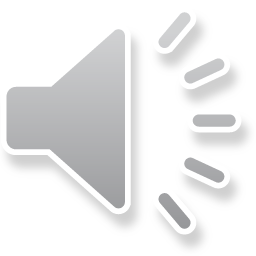 Why Civil Rights Training?
Training helps ensure that individuals involved in all levels of administration of programs that receive Federal financial assistance understand Federal laws, regulations, instructions, policies and other guidance.
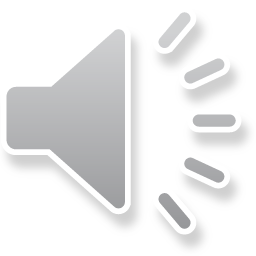 Civil Rights Training
Specific subject matter required, but not limited to:
Collection and use of data;
Effective public notification systems;
Complaint procedures;
Compliance review techniques;
Resolution of noncompliance;
Requirements for reasonable modifications for persons with disabilities;
Requirements for language assistance;
Conflict resolution; and
Customer service.
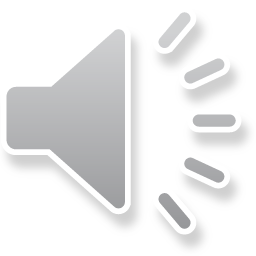 41
Civil Rights Training
State agencies are responsible for training local agencies on an annual basis. 

Local agencies are responsible for training their subrecipients, including “frontline staff” who interact with applicants or participants on an annual basis.

New employees before participating in Program activities

Volunteers must receive training
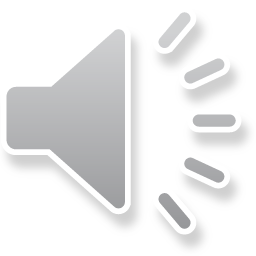 42
Civil Rights Training
All staff should receive training on all aspects of civil rights compliance;

Staff should be able to identify a civil rights complaint if received;

They should know what to do if they receive a complaint;

Understand that it is the basic right of the individual to file a complaint.
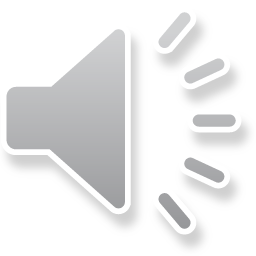 43
Disability Access
What is the definition of disability?

   A person who has a physical or mental impairment which substantially limits one or more major life activities, has a record of such an impairment, or is regarded as having such an impairment.

   Major life activity means functions such as caring for one’s self, performing manual tasks, walking, seeing, hearing, speaking, breathing, learning and working. 
   Functions of the immune system, normal cell growth, digestive, bowel, bladder, neurological, brain, respiratory, circulatory, cardiovascular, endocrine, and reproductive functions. 
(ADA Amendments Act of 2008)
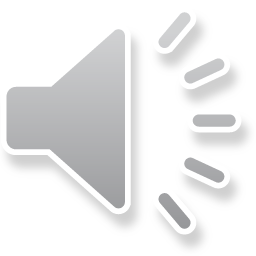 44
Disability Access Continued
As programs and offices modernize, it is imperative that websites, including State and local agency websites, and online application systems are readily accessible to and useable by persons with visual impairments and other disabilities. 

In addition, programs must ensure physical accessibility for buildings and facilities, particularly to persons in wheelchairs and with mobility disabilities. 

At times, different or special treatment may actually be necessary in order to ensure effective aids, benefits, and services are reasonable.
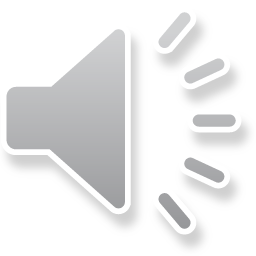 45
MODIFICATIONS TO ACCOMMODATE DISABLITIES IN MEALS PROGRAMS
Meal modification must be implemented without delay
Training on modifications to accommodate disabilities on child nutrition meal programs is a required separate training 
The training must be given annually
Please be sure the Special Dietary Medical Statement that is being distributed is the updated form, seen on the next page:
special-dietary-medical-statement-form-2018_2.pdf (nh.gov)
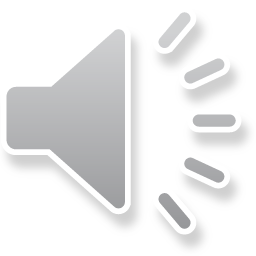 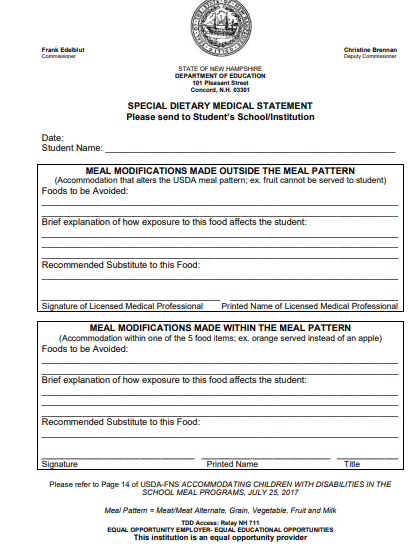 MEAL 

MODIFICATION

 FORM
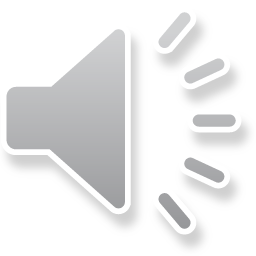 [Speaker Notes: .]
Who are persons with Limited English Proficiency (LEP)?
Definition:

Individuals who do not speak English as their primary language and who have a limited ability to read, speak, write, or understand English.

Recipients of Federal financial assistance have a responsibility to take “reasonable steps” to ensure meaningful access to their programs and activities by persons with Limited English Proficiency (LEP).
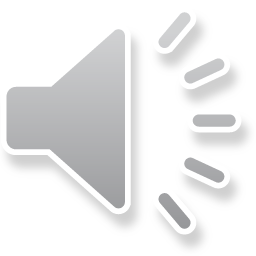 48
LEP and Program Access
Factors to consider in addressing LEP:
The number or proportion of LEP people eligible to be served or likely to be encountered by the program. 

Frequency with which LEP individuals come in contact with the program.

Nature and importance of the program, activity, or service provided by the program.

Resources available to the recipient and for costs.

In NH, LEP is addressed through the Commission for Human Rights.  1-800-735-2964 or 1-603-271-2767
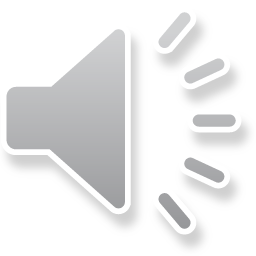 49
NH LEP Data
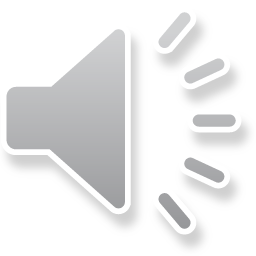 Bilingual Requirements and  Program Access Resources
Population data sources

US Census Data
 http://www.census.gov/2010census/data/

American Community Survey
http://www.census.gov/acs/

Migration Policy Institute’s National Center on Immigrant Integration Policy
http://www.migrationpolicy.org/ 

LEP.GOV
http://www.lep.gov/

NH Commission for Human Rights
	humanrights@nh.gov or 603-271-2767
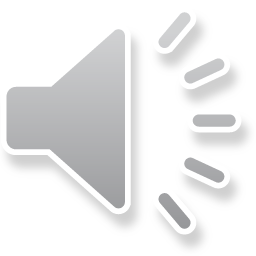 51
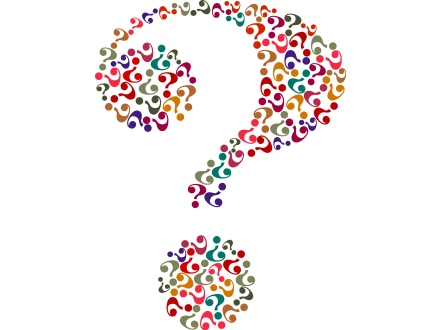 What are your questions?
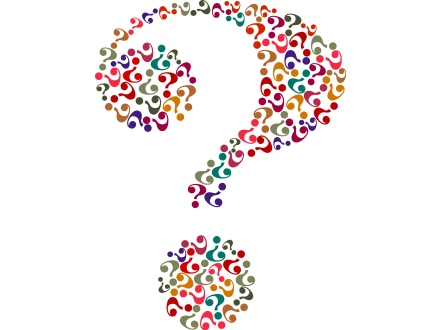 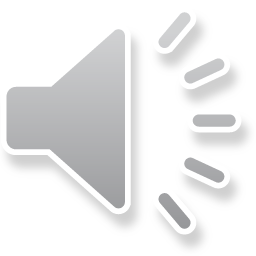 Contact Information
For more information:

	USDA Food and Nutrition Service 
   Office of Civil Rights, Northeast Region
	10 Causeway Street Room 501
	Boston, MA 02222
	
OR
	
	NH Department of Education
	Office of Nutrition Programs and Services
	25 Hall Street
	Concord, NH  03301	
	
Or contact: 

	Federal:  Steve Miliano		State:  Kelly Rambeau
   Regional Civil Rights Officer		Administrator, NH ONPS
	stephen.miliano@usda.gov		kelly.a.rambeau@doe.nh.gov  
	Office:  (617) 565-6424		Phone:  603-271-3860
    FAX:  (617) 565-6473
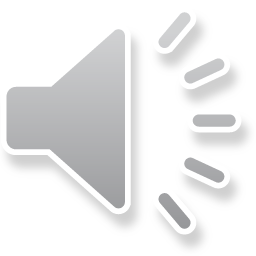 53